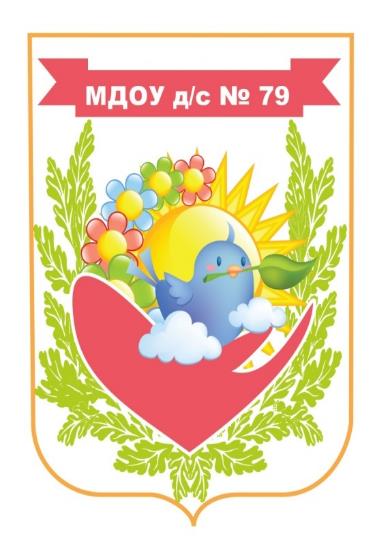 Муниципальное дошкольное образовательное бюджетное учреждение детский сад  общеразвивающего вида №79г.Сочи
ПРЕЗЕНТАЦИЯ
ПРОЕКТА
Проект
 по развитию конструктивной деятельности и технического творчества дошкольников через
LEGO-конструирование и робототехнику
«ВеДуша»


Сочи, 2014
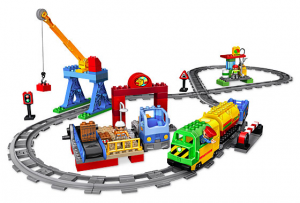 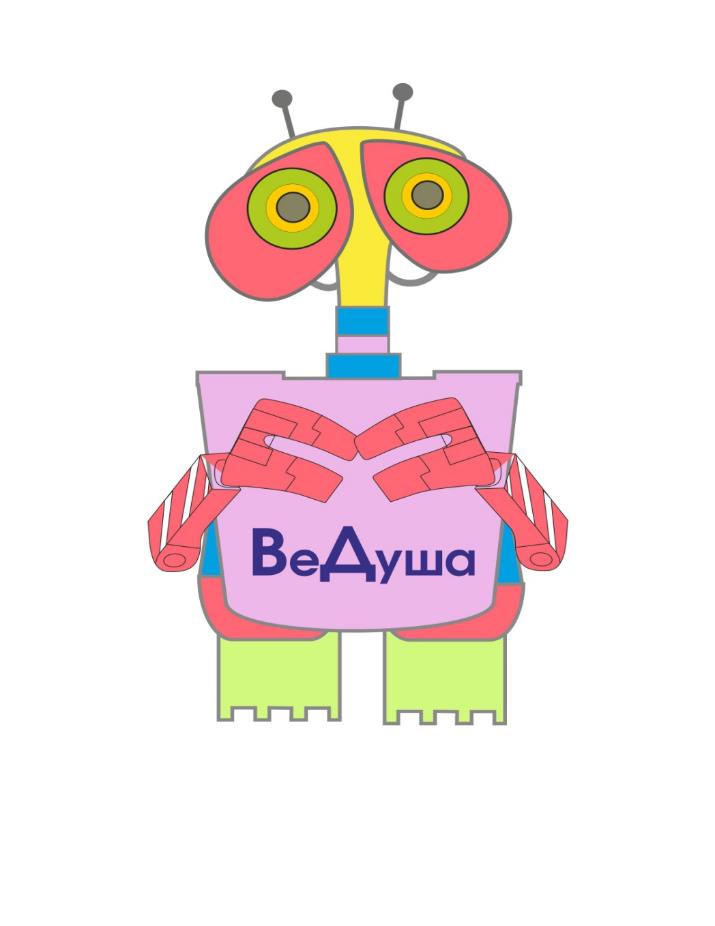 ДЕВИЗ

ВеДу  с душой  от 

LEGO знания к 

LEGO творчеству
ВеДу  с душой  от LEGO знания к LEGO творчеству
АКТУАЛЬНОСТЬ ПРОЕКТА
 нами рассматривается в следующих стратегических направлениях:
Модернизация дошкольного образования;
Совместная и индивидуальная творческо-продуктивная деятельность;
Реализация регионального компонента в рамках апробации LEGO технологии.
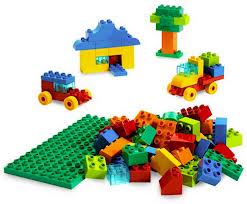 ВеДу  с душой  от LEGO знания к LEGO творчеству
Проект призван поддерживать инициативу в области образовательной робототехники, возникшую в педагогической среде г.Сочи, определяет основные направления, специфику развития Лего-конструирования и робототехники с детьми дошкольного возраста.
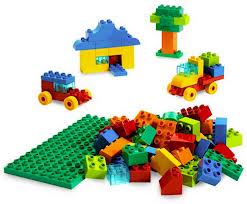 ВеДу  с душой  от LEGO знания к LEGO творчеству
ОСНОВНЫЕ ЦЕЛИ ПРОЕКТА: 
развитие творческого кругозора дошкольника, конструктивных умений и  способностей;
формирование предпосылок основ инженерного мышления,  навыков начального программирования и моделирования.
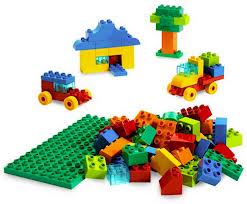 ВеДу  с душой  от LEGO знания к LEGO творчеству
Организационные задачи проекта:
Обеспечить создание материально технической базы по познавательно - конструктивной деятельности для реализации ФГОС;
Повысить уровень профессиональной компетентности педагогов ОУ - участников реализации проекта;
Организовать работу с родителями воспитанников МДОУ по созданию новой развивающей среды и освоение конструктивной технологии Лего-педагогики.
ВеДу  с душой  от LEGO знания к LEGO творчеству
Обучающие задачи проекта:
познакомить с разновидовыми комплектами LEGO, комплектом и средой программирования 
     LEGO WeDo;
дать первоначальные знания по робототехнике и легоконструированию, программированию робототехнических средств, составлению моделей, схем, таблиц для отображения действий;
познакомить с правилами безопасной работы и инструментами необходимыми при конструировании робототехнических средств.
ВеДу  с душой  от LEGO знания к LEGO творчеству
Развивающие задачи проекта:
 развивать конструкторские навыки, творческую инициативу и самостоятельность;
развивать психофизические качества детей: память, внимание, логическое и аналитическое мышление.
ВеДу  с душой  от LEGO знания к LEGO творчеству
Воспитательные задачи проекта:
воспитывать у детей интерес к техническим видам творчества;
развивать коммуникативные компетенции;
формировать навыки сотрудничества: работа  в коллективе, в команде, малой группе;
развивать социально-трудовые компетенции: трудолюбие, самостоятельность, умение  доводить начатое дело до конца.
ВеДу  с душой  от LEGO знания к LEGO творчеству
Данный проект направлен на:
помощь детям в индивидуальном развитии;
мотивацию к познанию и творчеству;
стимулирование творческой активности;
развитие способностей к самопознанию и самообразованию;
приобщение к общечеловеческим ценностям.
ВеДу  с душой  от LEGO знания к LEGO творчеству
Этапы реализации проекта:
1-й этап – подготовительно-проектировочный (май-август 2014 г.)
разработка документации для успешной реализации мероприятий в соответствии с инновационным проектом;
создание условий (кадровых, материально-технических и т. д.).
2-й этап – практический (сентябрь 2014 г.– май 2016 г.):
 реализация мероприятий, направленных на развитие конструктивной деятельности и технического творчества дошкольников; 
апробирование модели, обновления содержания конструктивной деятельности дошкольников через LEGO-конструирование и робототехнику;
 периодический контроль реализации мероприятий, коррекция мероприятий.
3-й этап – обобщающий (апрель-декабрь 2016 г.):
реализация мероприятий, направленных на практическое внедрение и распространение полученных результатов;
анализ достижения цели и решения задач, обозначенных в инновационном проекте.
ВеДу  с душой  от LEGO знания к LEGO творчеству
1 этап – подготовительно-проектировочный(май-август 2014)
      Критерии оценки реализации этапа:
Создание Лего – студии «ВеДуша», приобретение пяти ноутбуков;
Игровое LEGO оборудование, учебный методический материал для сопровождения образовательного процесса LEGO-конструирования и робототехники в МДОУ;
Создание банка методических, наглядно – дидактических пособий, подбор литературы;
Аналитическая справка, составление плана обновления и обогащение предметно-пространственной среды и методического обеспечения по конструктивной деятельности и техническому творчеству дошкольников.
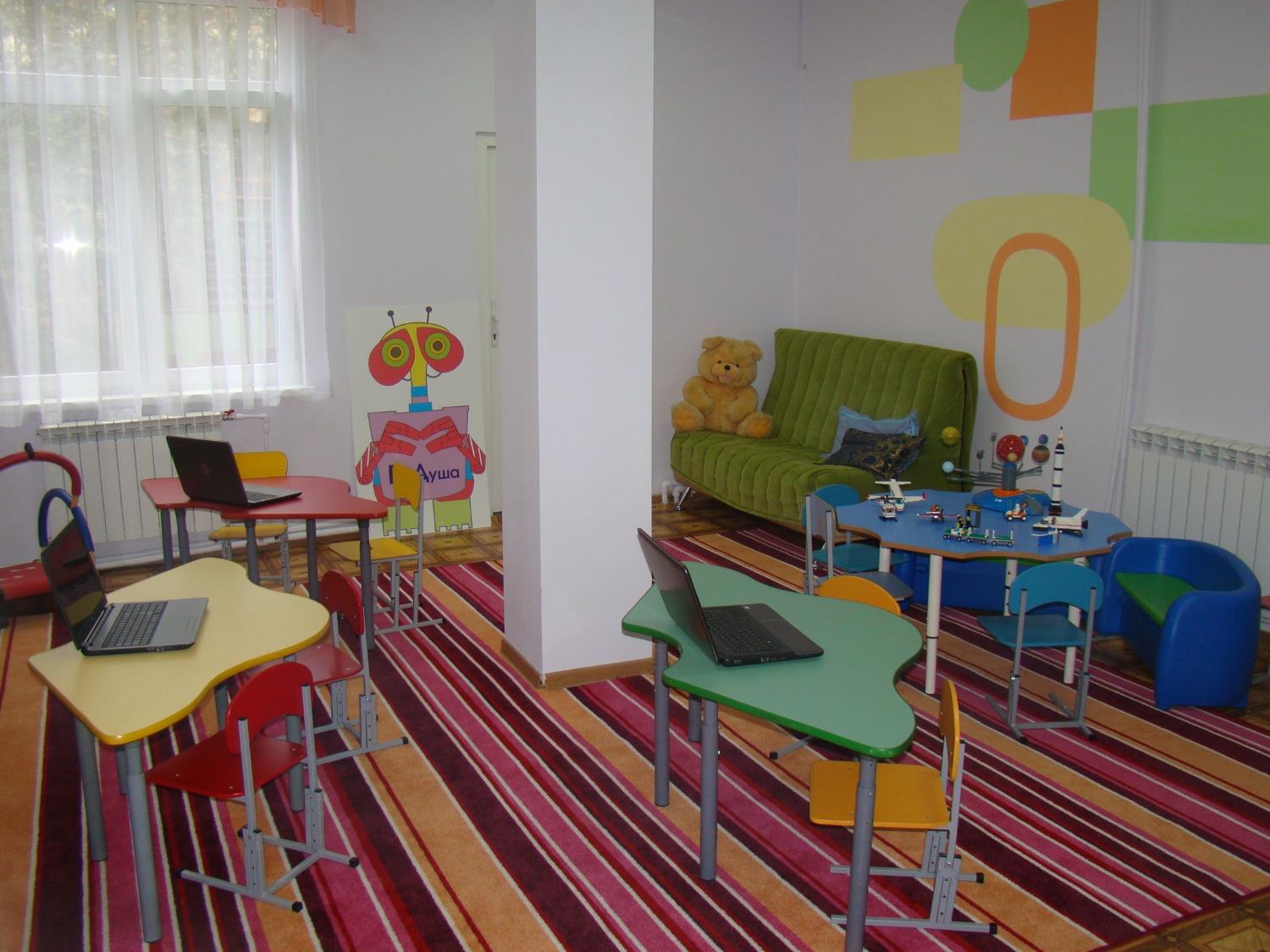 ВеДу  с душой  от LEGOзнания к LEGOтворчеству
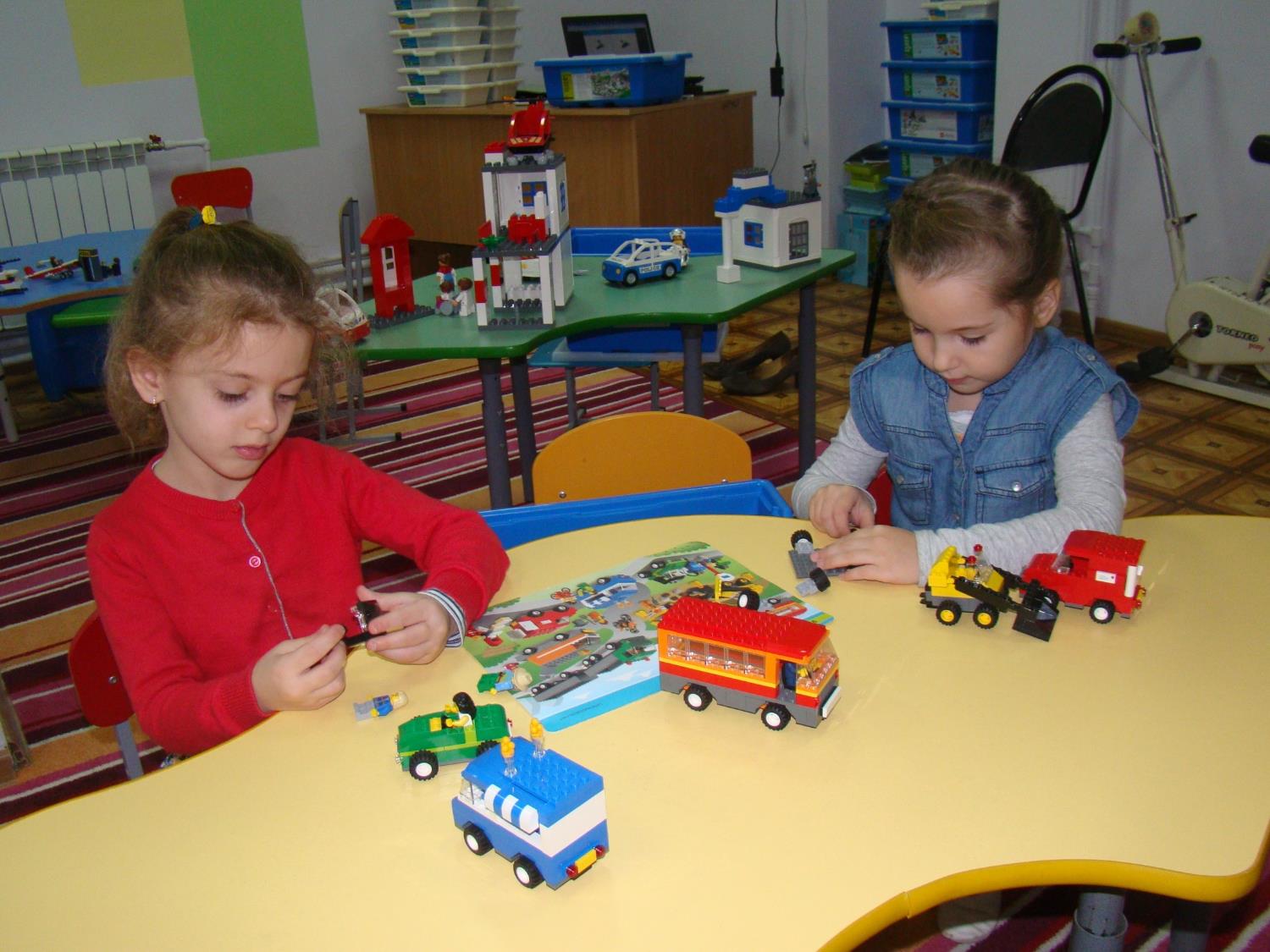 ВеДу  с душой  от LEGOзнания к LEGOтворчеству
ВеДу  с душой  от LEGO знания к LEGO творчеству
2 этап – практический (2014-2016 г.)
  Критерии оценки реализации этапа:
Тематическое планирование, планы образовательной работы;
Технологические карты по LEGO-конструированию для детей  младшего, среднего, старшего дошкольного возраст;
Практические материалы, сценарии, фото и видео материал, оформление странички на сайте детского сада, размещение в сети интернет;
 Диагностические задания для выявления образовательной эффективности развития детей.
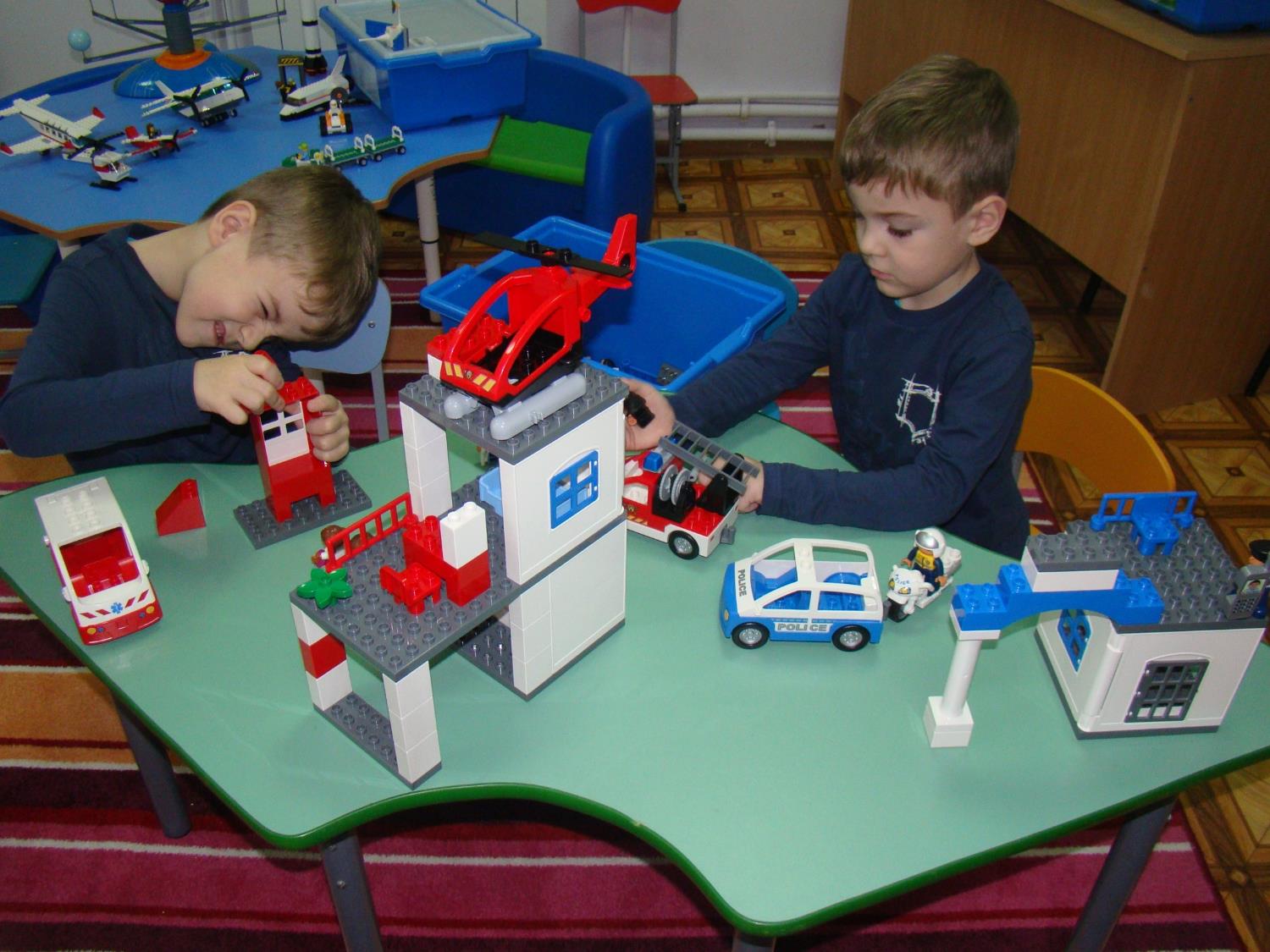 ВеДу  с душой  от LEGOзнания к LEGOтворчеству
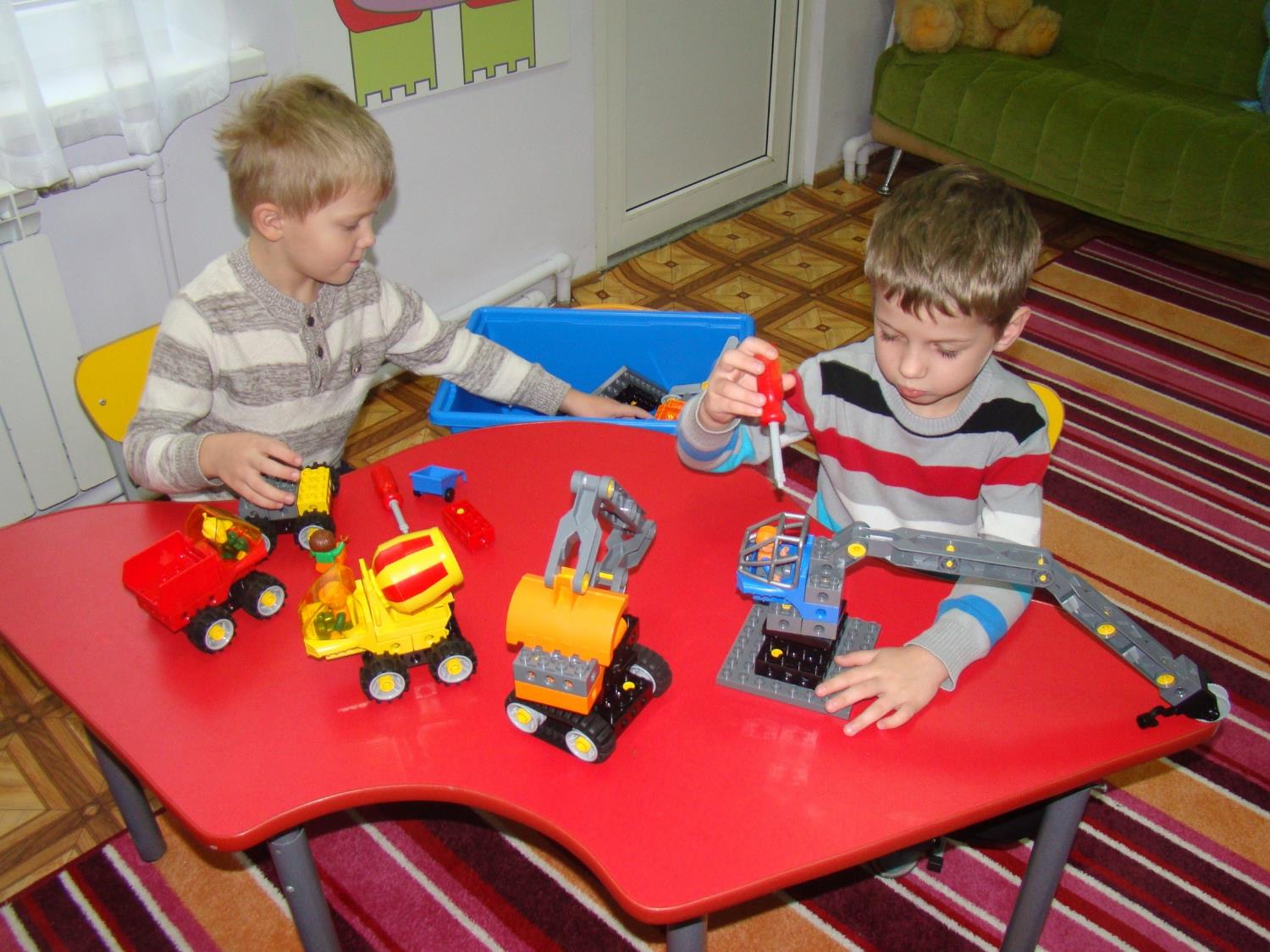 ВеДу  с душой  от LEGOзнания к LEGOтворчеству
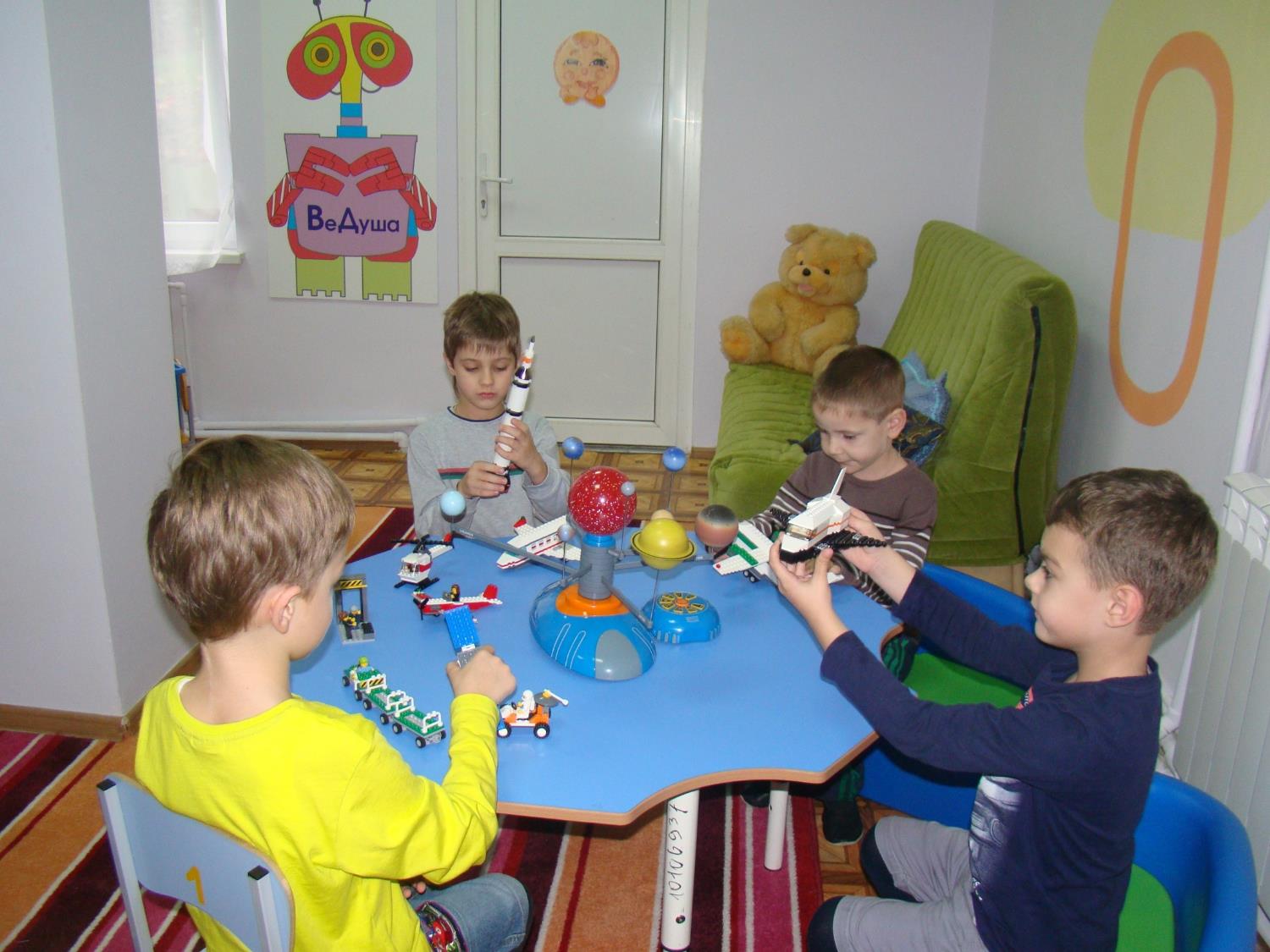 ВеДу  с душой  от LEGOзнания к LEGOтворчеству
ВеДу  с душой  от LEGO знания к LEGO творчеству
3 этап – контрольно-аналитический (май-август 2016 г.)
Критерии оценки реализации этапа:
Информационный банк методического материала собранного в ходе работы учреждения по проекту;
Методическое пособие из опыта работы для педагогов и родителей по развитию конструктивной деятельности и технического творчества дошкольников по теме проекта;
Диссеминация опыта работы учреждения по проекту;
Презентация опыта по реализации проекта, выступления педагогов на конференциях и семинарах;
Мониторинг уровня профессиональной компетентности педагогов;
Мониторинг активности родителей в процессе освоения конструктивной Лего-технологией.
ВеДу  с душой  от LEGO знания к LEGO творчеству
Образовательная эффективность развития детей:
 освоение основных компонентов конструкторов ЛЕГО, конструктивных особенностей различных моделей, сооружений и механизмов; 
 освоение компьютерной среды, включающей в себя графический язык программирования;
 формирование  умения работать по предложенным инструкциям; 
 владение приемами и приобретение опыта конструирования с использованием специальных элементов, и других объектов;
 формирование  умения творчески подходить к решению задачи; 
 формирование умения излагать мысли в четкой логической последовательности, отстаивать свою точку зрения, анализировать ситуацию и самостоятельно находить ответы на вопросы путем логических рассуждений; 
 формирование умения работать над проектом в команде, эффективно распределять обязанности, доводить решение задачи до конца.
ВеДу  с душой  от LEGO знания к LEGO творчеству
Социальная эффективность реализации проекта:
обеспечении реализации ФГОС в области создания в МДОУ условий для выполнения целевых ориентиров дошкольного образования;
 в повышении уровня профессиональной компетентности педагогов ОУ - участников реализации проекта;
 в повышении педагогических знаний родителей воспитанников МДОУ;
 включение родителей в процесс создания новой среды и освоения новой конструктивной Лего-технологией.
ВеДу  с душой  от LEGO знания к LEGO творчеству
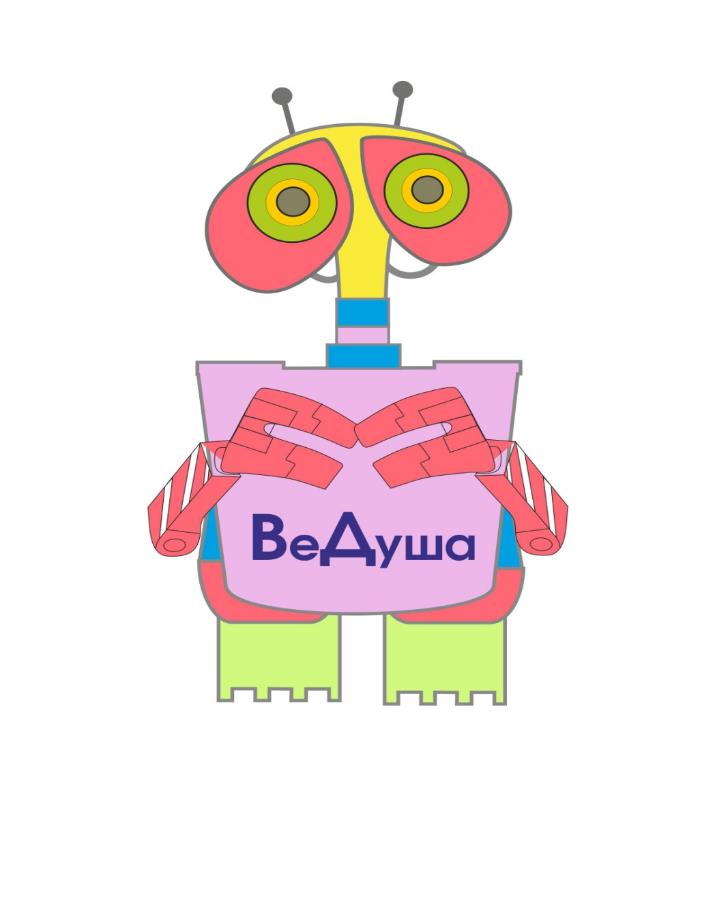 С П А С И Б О 
З А
В Н И М А Н И Е